20 November 2024
Disproof by Counter example and the Proof by contrapositive
LO: To understand and use disproof by counter example and the proof by contrapositive
Disproof by Counterexample
What is Disproof by Counterexample?
Disproof by counterexample is a method used to show that a general statement is false by finding and example that contradict the statement.
Steps involved:
1. Find a single example that contradicts the statement.
2. This example shows the statement cannot be true in all cases.
3. A single counterexample is enough to disprove a statement.
Disproof by Counterexample
Example 1:
Disprove the statement 
'All prime numbers are odd'
Consider the prime number 2.
Step 1:
Note that 2 is prime but it is even.
Step 2:
Conclusion:
Since 2 is a counterexample, the statement 'All prime numbers are odd' is false.
Disproof by Counterexample
Example 2:
Disprove the statement 
“For all real numbers x, x2 + 2x + 1 ≥ 1”
Consider the real number x = 0.
Step 1:
Substituting x = 0 into the expression 
x2 + 2x + 1
Which is equal to 1, not greater than 1.
= 02 + 2(0) + 1
= 1
Step 2:
Consider the real number x = –1.
Substituting x = –1 into the expression 
x2 + 2x + 1
= (–1)2 + 2(–1) + 1
= 0
Which is less than 1.
Conclusion:
The value x = −1 provides a counterexample where the expression x2 + 2x + 1 is less than 1. Therefore, the statement "For all real numbers x, x2 + 2x + 1 ≥ 1" is false.
Disproof by Counterexample
Disprove the statement: 'For all integers n, n3 + n is always divisible by 4. '
Example 3:
Consider the integer n = 2.
Step 1:
Substituting n = 2 into the expression 
n3 + n
= 23 + 2
= 10
Which is not divisible by 4.
Conclusion:
The value n = 2 provides a counterexample where n3 + n is not divisible by 4. Therefore, the statement "For all integers n, n3 + n is always divisible by 4. " is false.
Disproof by Counterexample
Common Mistakes in Disproof by Counterexample
1. Using examples that don't actually contradict the statement: Ensure the example genuinely disproves the statement.
2. Assuming that if a statement is true for some cases, it is true for all cases.
3. Forgetting that a single counterexample is sufficient to disprove a universal statement.
Proof by Contrapositive
What is the meaning of Contrapositive?
The contrapositive of an implication statement,
A ⇒ B
(If A, then B)
is  ¬B ⇒ ¬A
(If not B, then not A)'.
In simple words, in the contrapositive, we reverse and negate the original statement.
Original Statement:
"If a number is divisible by 4, then it is even."
Contrapositive:
"If a number is not even, then it is not divisible by 4."
Explanation:
In the contrapositive, we reverse and negate the original statement. If a number is odd (not even), then it cannot be divisible by 4.
Proof by Contrapositive
What is the meaning of Contrapositive?
The contrapositive of an implication statement,
A ⇒ B
(If A, then B)
is  ¬B ⇒ ¬A
(If not B, then not A)'.
In simple words, in the contrapositive, we reverse and negate the original statement.
Original Statement:
"If n2 is even, then n is even."
Contrapositive:
"If n is odd, then n2 is odd."
Explanation:
The contrapositive here tells us that if n is not even (is odd), its square must also not be even (is odd). This is logically equivalent to the original statement.
Proof by Contrapositive
What is Proof by Contrapositive?
Proof by contrapositive is a method where you prove a statement of the form 'If P, then Q' by proving its contrapositive 'If not Q, then not P'.
Key idea: The contrapositive of a statement is logically equivalent to the original statement.
Proof by Contrapositive
Structure of a Proof by Contrapositive
1. Start with the contrapositive of the statement: 'If not Q, then not P'.
2. Assume Q is false and show that this implies P is false.
3. Conclude that since the contrapositive is true, the original statement must also be true.
Proof by Contrapositive
Example 1:
Prove 'If n2 is even, then n is even'
State the contrapositive:
Step 1:
'If n is odd, then n2 is odd'.
Step 2:
Assume n is odd.
Let n = 2k + 1, where k is an integer.
Compute n2 = (2k + 1)2
Step 3:
which is odd.
= 4k2 + 4k + 1,
Conclusion:
Since the contrapositive is true, the original statement is also true.
Proof by Contrapositive
Example 2: Let n be an integer, Prove that
'If n2 - 4n + 5 is even, then n is odd'
State the contrapositive:
Step 1:
'If n is even, then n2 - 4n + 5 is odd'.
Step 2:
Assume n is even.
Let n = 2k, where k is an integer.
= (2k)2 – 4(2k) + 5
Step 3:
Compute n2 – 4n + 5
= 4k2 – 8k + 5
= 2(2k2 – 4k + 2) + 1
Which is odd
Conclusion:
Since the contrapositive is true, the original statement is also true.
Proof by Contrapositive
Example 3: Let n be a positive integer, Prove that  If n ≡ 2 mod 3 then is not a perfect square
n ≡ 2 mod 3 means that n has remainder 2 when divided by 3
State the contrapositive:
Step 1:
If n is a perfect square, then n ≡ 0 or 1 mod 3
if the remainder when divided by 3 is not 2, then it must be 0 or 1
Step 2:
Suppose n is a perfect square, so n = k2 for some integer k.
There are three cases to consider:
Case 1:
If k ≡ 0 mod 3 then k = 3q for some integer q
n = k2
∴
= (3q)2
∴
= 9q2
∴
∴
= 3(3q2)
n ≡ 0 mod 3
∴
Proof by Contrapositive
Example 3: Let n be a positive integer, Prove that  If n ≡ 2 mod 3 then is not a perfect square
n ≡ 2 mod 3 means that n has remainder 2 when divided by 3
State the contrapositive:
Step 1:
If n is a perfect square, then n ≡ 0 or 1 mod 3
if the remainder when divided by 3 is not 2, then it must be 0 or 1
Step 2:
Suppose n is a perfect square, so n = k2 for some integer k.
There are three cases to consider:
Case 2:
If k ≡ 1 mod 3 then k = 3q + 1 for some integer q
n = k2
∴
= (3q + 1)2
∴
= 9q2 + 6q + 1
∴
∴
= 3(3q2 + 2q) + 1
n ≡ 1 mod 3
∴
Proof by Contrapositive
Example 3: Let n be a positive integer, Prove that  If n ≡ 2 mod 3 then is not a perfect square
n ≡ 2 mod 3 means that n has remainder 2 when divided by 3
State the contrapositive:
Step 1:
If n is a perfect square, then n ≡ 0 or 1 mod 3
if the remainder when divided by 3 is not 2, then it must be 0 or 1
Case 3:
If k ≡ 2 mod 3 then k = 3q + 2 for some integer q
n = k2
∴
= (3q + 2)2
∴
= 9q2 + 12q + 4
∴
∴
= 3(3q2 + 4q + 1) + 1
If n is a perfect square, then n ≡ 0 or 1 mod 3
n ≡ 1 mod 3
∴
This proves the original statement if n ≡ 2 mod 3 then is not a perfect square
Proof by Contrapositive
Common Pitfalls in Proof by Contrapositive
1. Forgetting to prove the contrapositive, not the original statement directly.
2. Confusing the contrapositive with the inverse or converse.
3. Assuming the original statement is true without proving the contrapositive.
Conclusion
Both disproof by counterexample and proof by contrapositive are powerful methods in mathematical reasoning.
Disproof by counterexample shows that a general statement is false by providing one counterexample.
Proof by contrapositive proves a statement by proving its logically equivalent contrapositive.
Mastering these techniques is essential for effective mathematical proofs.
Thank you for using resources from
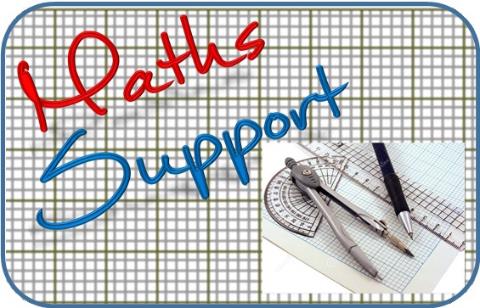 For more resources visit our website
https://www.mathssupport.org
If you have a special request, drop us an email
info@mathssupport.org